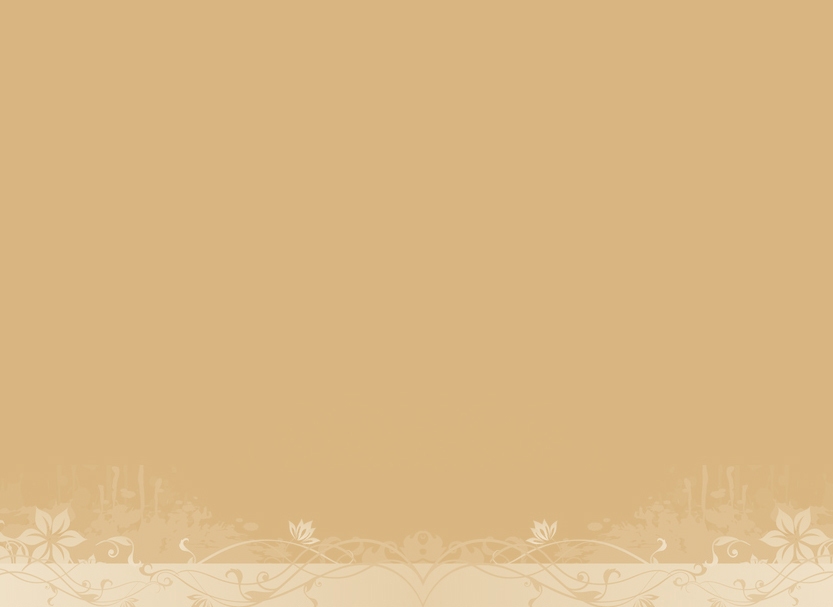 История возникновения понятия прогрессии
История возникновения прогрессии
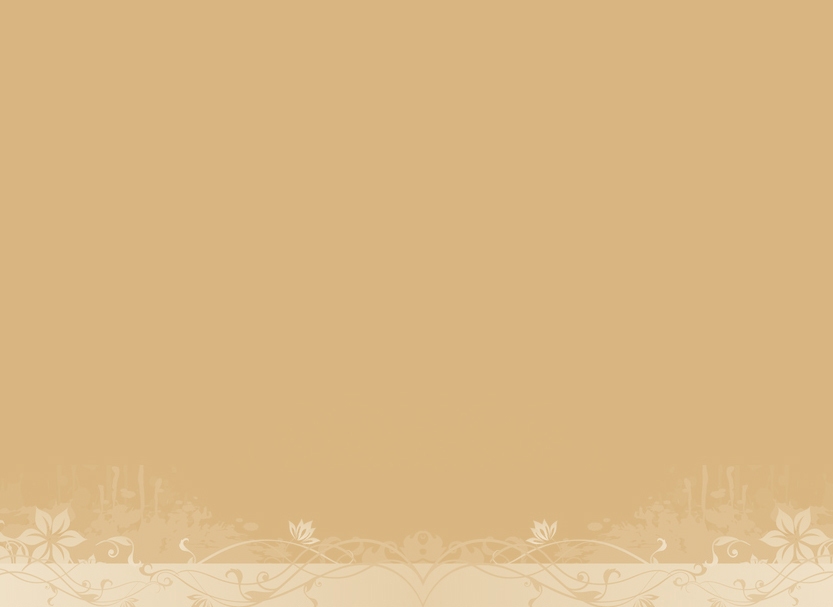 Команда авторов
Кан Елизавета
Матвеева Елизавета
Ратанова Елизавета
Поляков Алексей
Резвякова Алина
Седых Кристина
Быханова Анастасия
История возникновения прогрессии
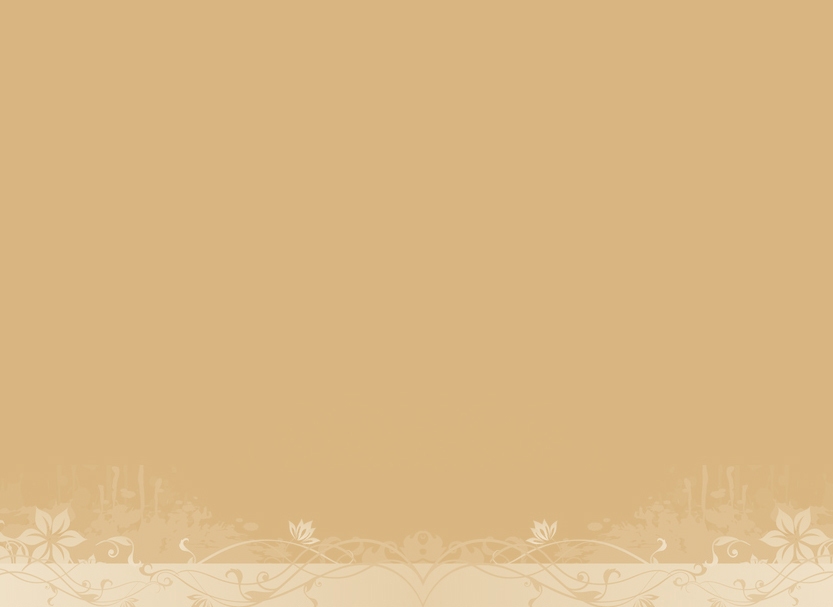 Цель проекта:
 Донести до окружающих историю возникновения прогрессии и рассказать для чего она появилась 

Вопросы для исследования:
Когда, в связи с какими потребностями, появилось понятие «прогрессии»?
Какие ученые внесли вклад в развитие теории о прогрессиях?
История возникновения прогрессии
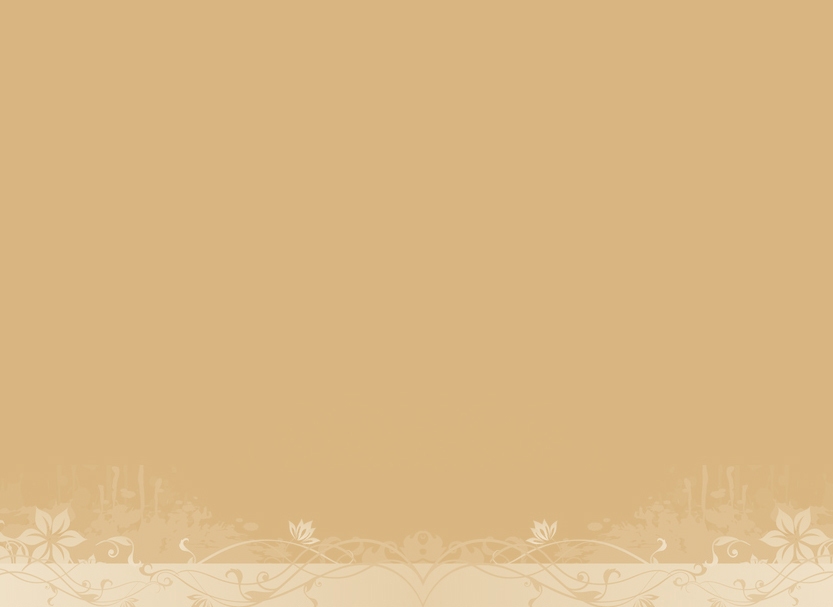 Гипотеза:
Первые теоретические сведения, связанные с понятием прогрессии, появились еще древности при решении практических задач, например, для подсчета количества товара и денег. 
В развитие теории прогрессий внесли вклад многие известные учёные.
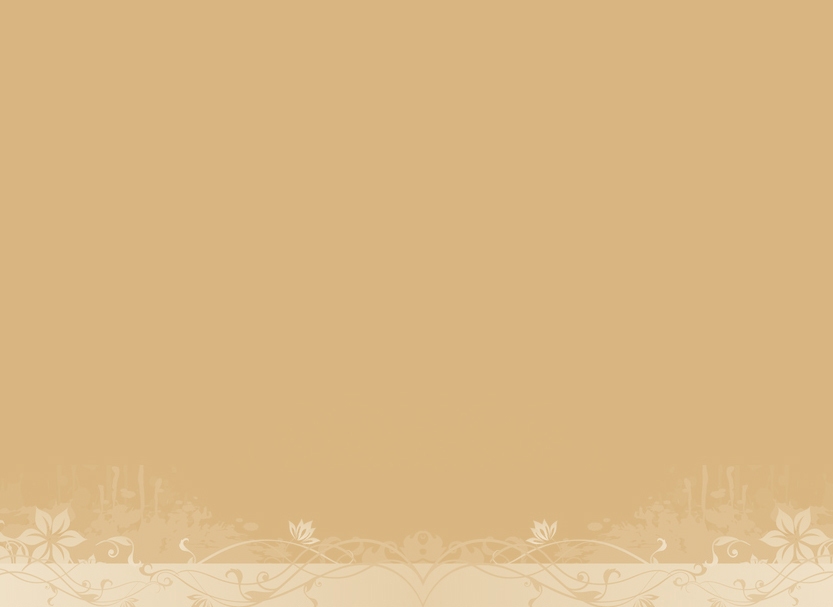 Понятие “прогрессии”
От латинского progressio – “движение вперёд, развитие”

  В курсе алгебры 9 класса исследуются 2  вида прогрессий– арифметическая и геометрическая прогрессии.
История возникновения прогрессии
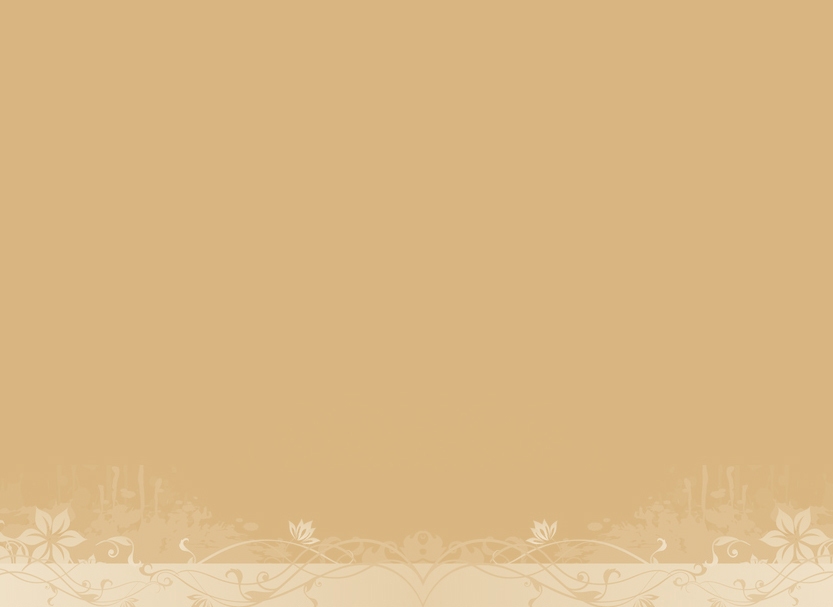 Арифметическая прогрессия
Определение:
Это последовательность, каждый член которой, начиная со второго, равен предыдущему, сложенному с одним и тем же числом.
 a1, a1+d, a1 + 2d,…, a1+(n-1)d,…
История возникновения прогрессии
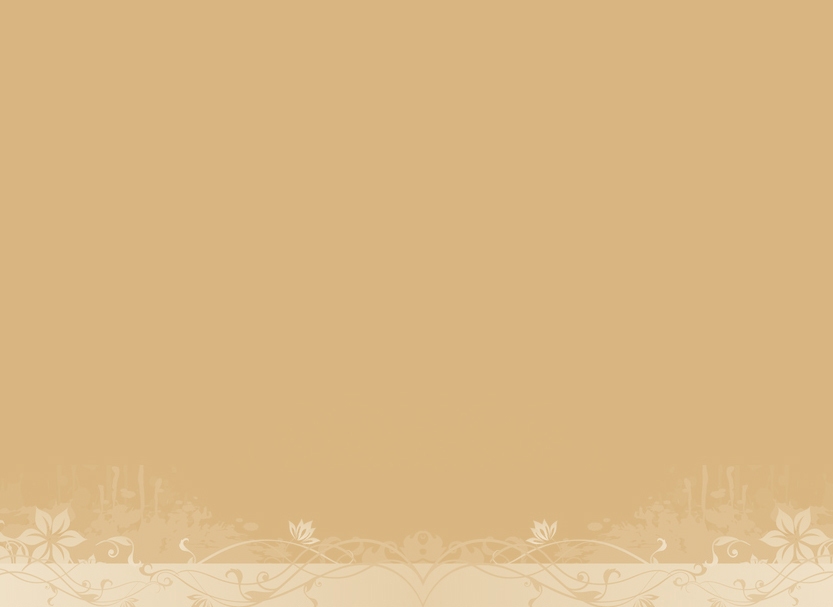 Примеры:
 Натуральный ряд 1,2,3,4,5,… - это арифметическая прогрессия, в которой первый член a1 = 1, а разность d = 1.1, -1,-3,-5,-7 – первые 5 членов арифметической прогрессии, в которой    a1 =  1 и d = -2.
История возникновения прогрессии
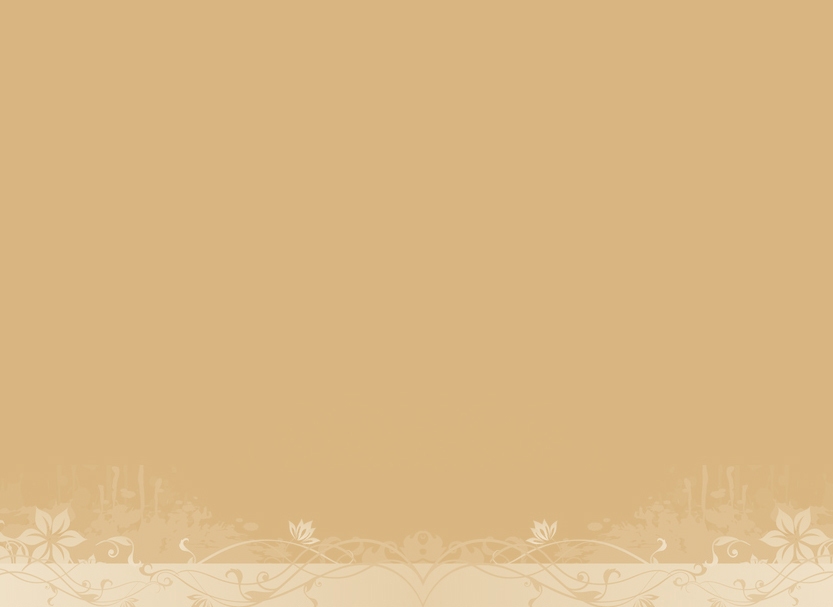 Геометрическая прогрессия
Определение:
История возникновения прогрессии
Это такая последовательность отличных от нуля чисел, которая получается в результате умножения каждого последующего члена на одно и то же число, не равное нулю.
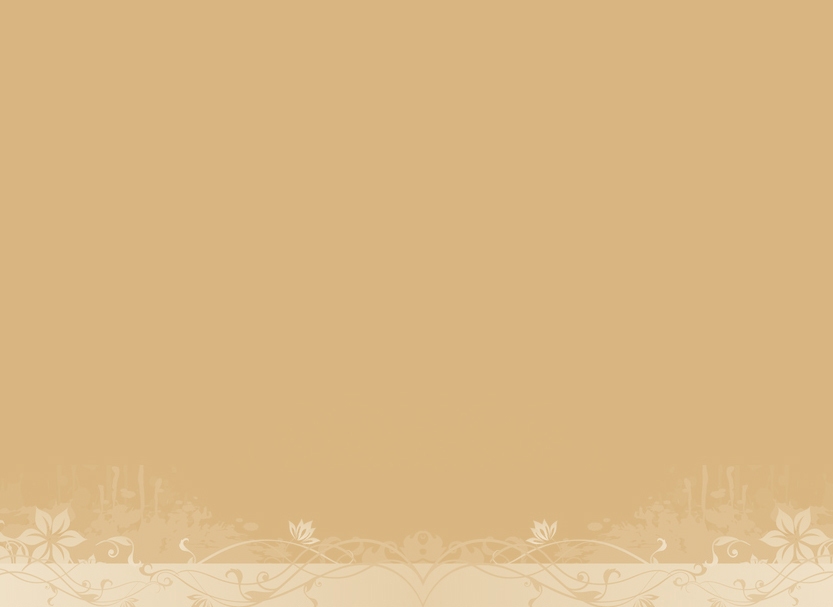 Пример
2, 6, 18, 54, 162.
Здесь каждый член после первого в 3 раза больше предыдущего. То есть каждый последующий член является результатом умножения предыдущего члена на 3:
 2 · 3 = 6
   6 · 3 = 18
 18 · 3 = 54
    54 · 3 = 162.
История возникновения прогрессии
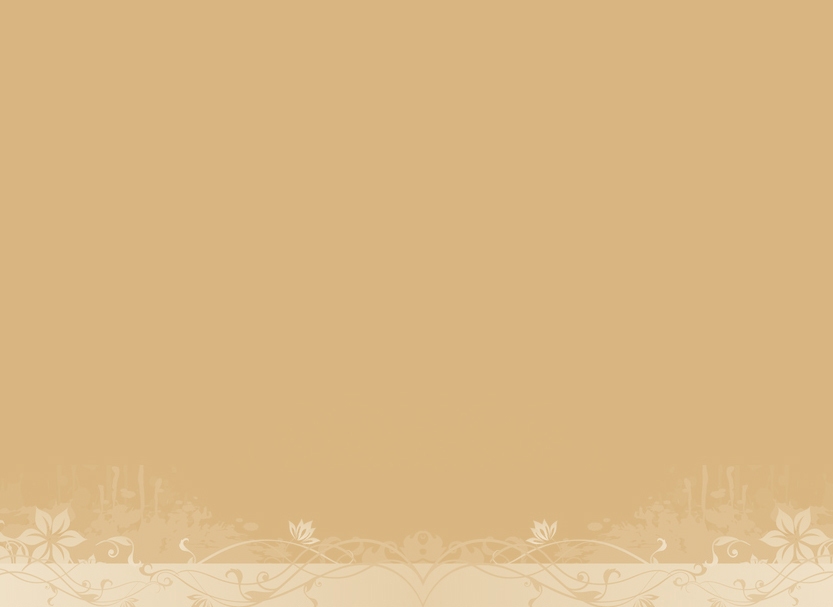 Первые представления об арифметической и геометрической прогрессиях появились у древних народов. Ещё в Древнем Риме диаметры колес в водопроводах были выбраны в соответствии с геометрической прогрессией. В клинописных вавилонских табличках и египетских папирусах встречаются задачи на прогрессии и указания, как их решать.
Начальные сведения
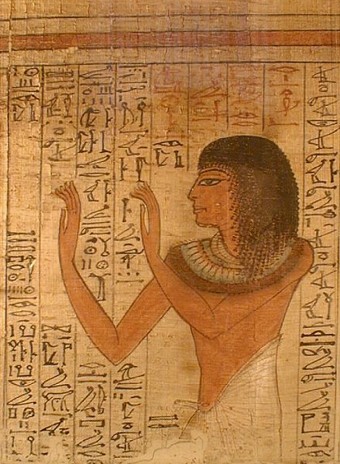 История возникновения прогрессии
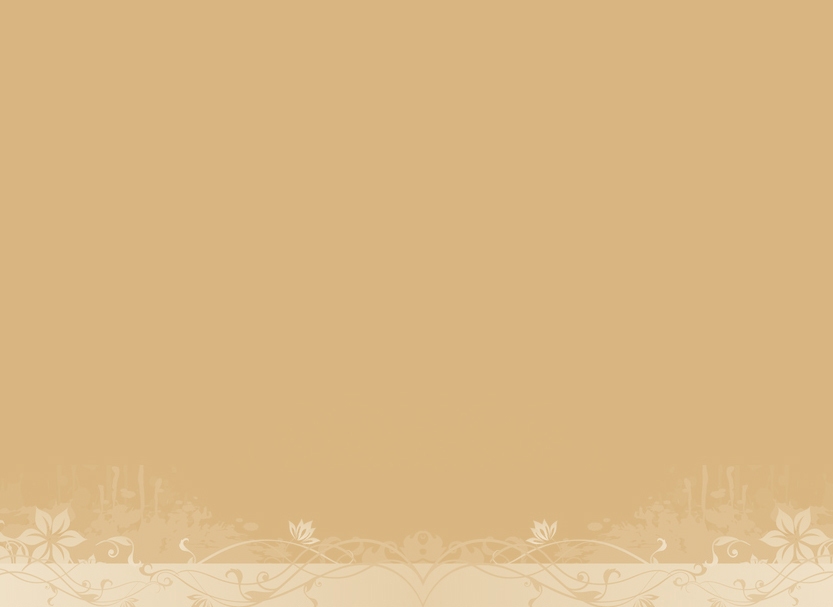 Задача Ахмеса
Ахмес - египетский жрец и писец, составитель первого дошедшего до нас руководства по арифметике и геометрии периода Среднего царства, переписанного около 1650 г. до н.э.
История возникновения прогрессии
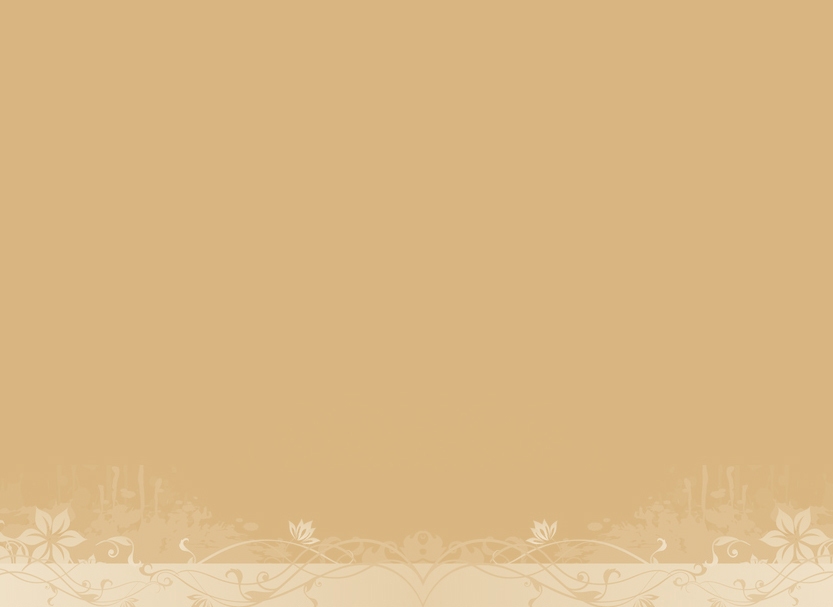 Решение задачи Ахмеса
Задача: Раздели  10 мер хлеба на 10 человек, если разность между количеством хлеба у каждого человека и ему предшествующего составляет 1/8 меры.

Дано:





Найти:
История возникновения прогрессии
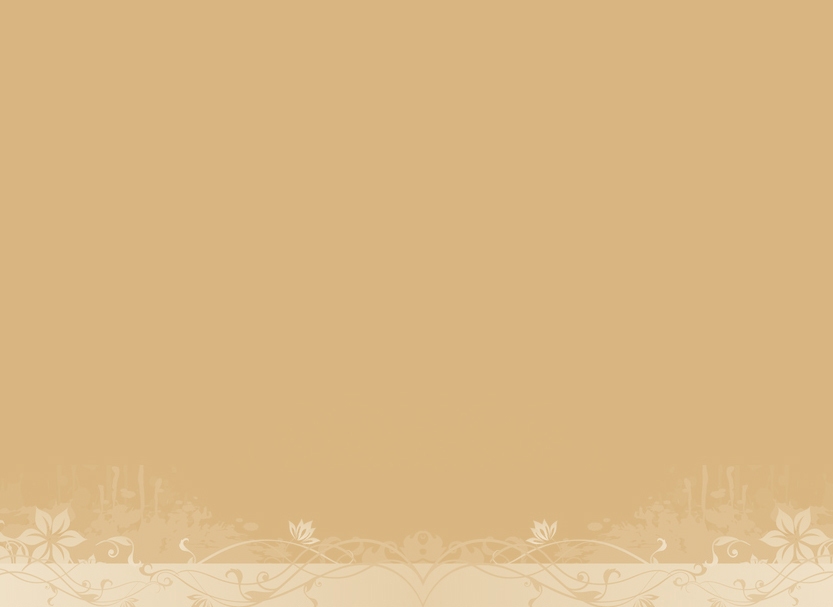 Решение задачи Ахмеса
История возникновения прогрессии
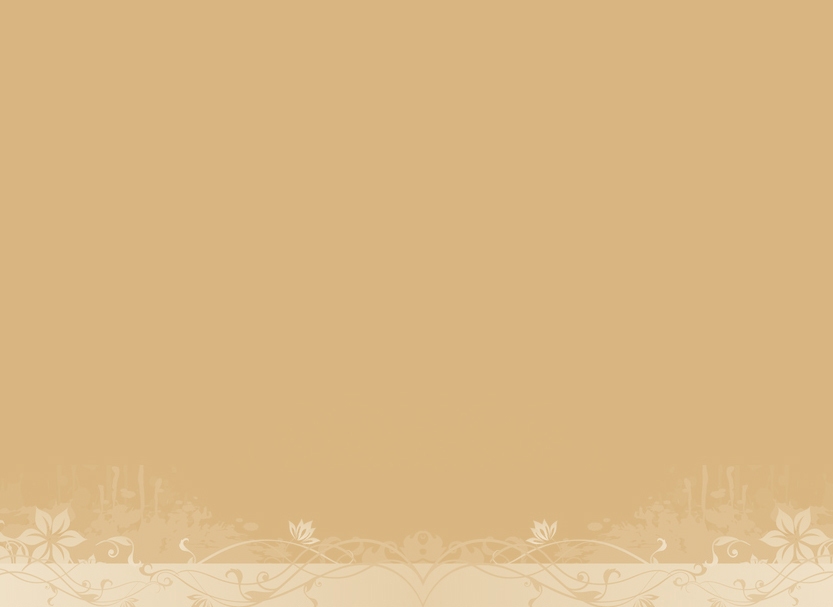 Ответ:
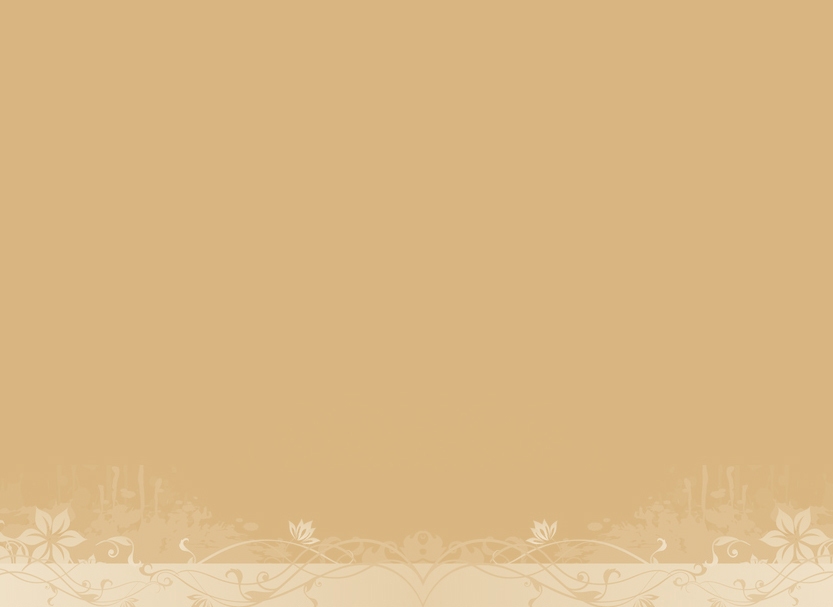 Пифагор Самосский
В IV веке до н.э. рассматривал последовательности, связанные с геометрическими фигурами. Подсчитывая число кружков в треугольниках, квадратах, пятиугольниках, он получал:
-Арифметическую последовательность треугольных чисел 1;3;6;10;15
-Геометрическую последовательность квадратных чисел 1;4;9;16;25
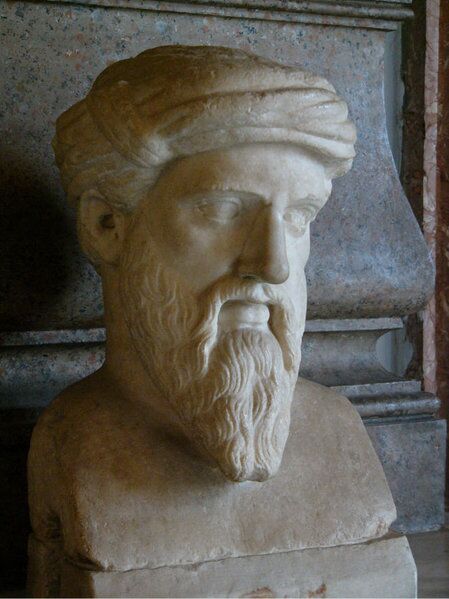 История возникновения прогрессии
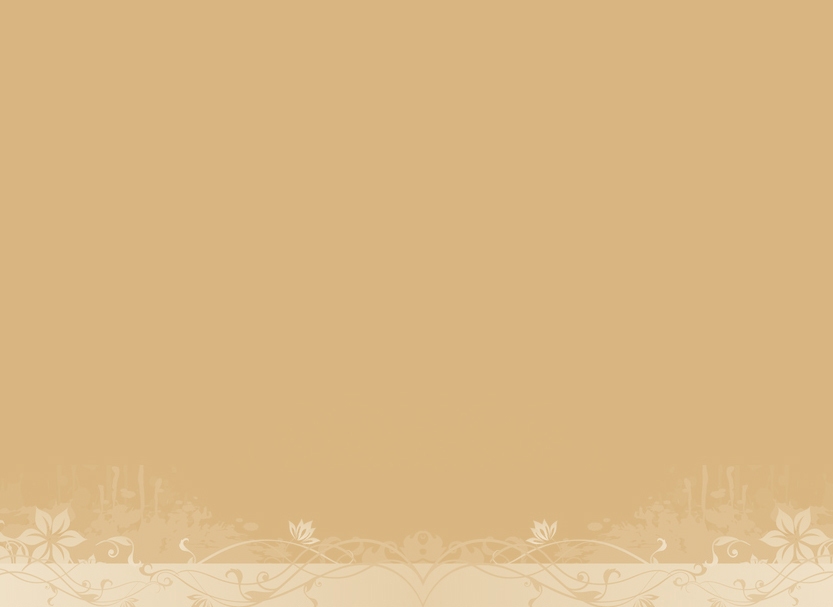 Ариабхата
Индийский астроном и математик Ариабхата (V в.) применял формулы общего члена, суммы n членов арифметической прогрессии.
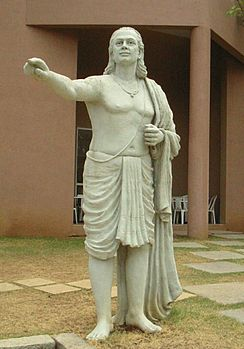 История возникновения прогрессии
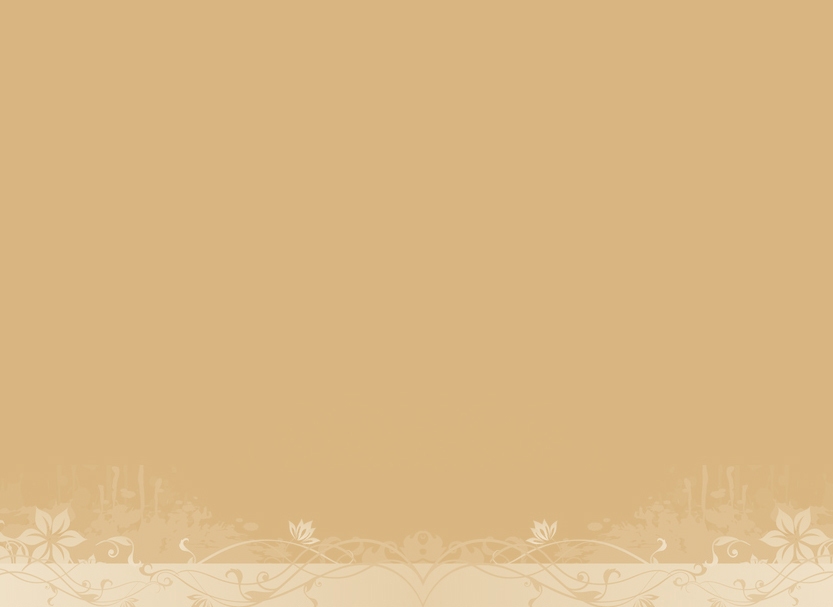 Боэций
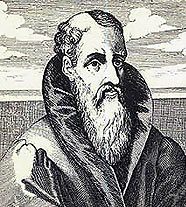 Термин “прогрессия” был введен римским автором Боэцием (в 6 веке) и понимался в более широком смысле, как бесконечная числовая последовательность. Названия “арифметическая” и “геометрическая” были перенесены из теории непрерывных пропорций, которыми занимались древние греки.
История возникновения прогрессии
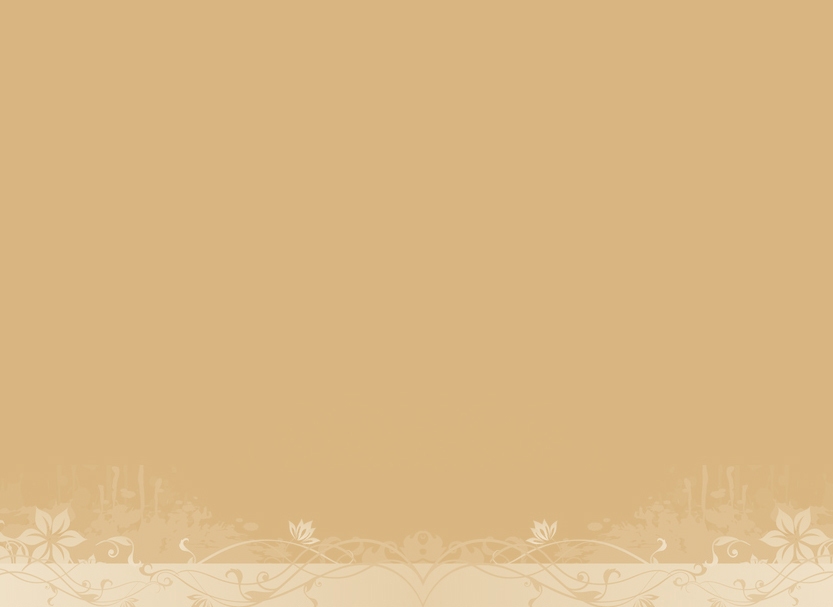 Леонардо Пизанский (Фибоначчи)
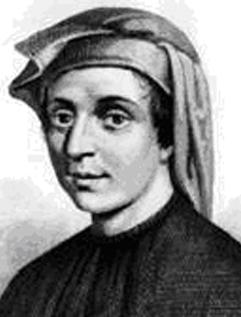 Правило для нахождения суммы членов произвольной арифметической прогрессии также встречается в сочинении «Книга абака» итальянского математика Леонардо Пизанского.
История возникновения прогрессии
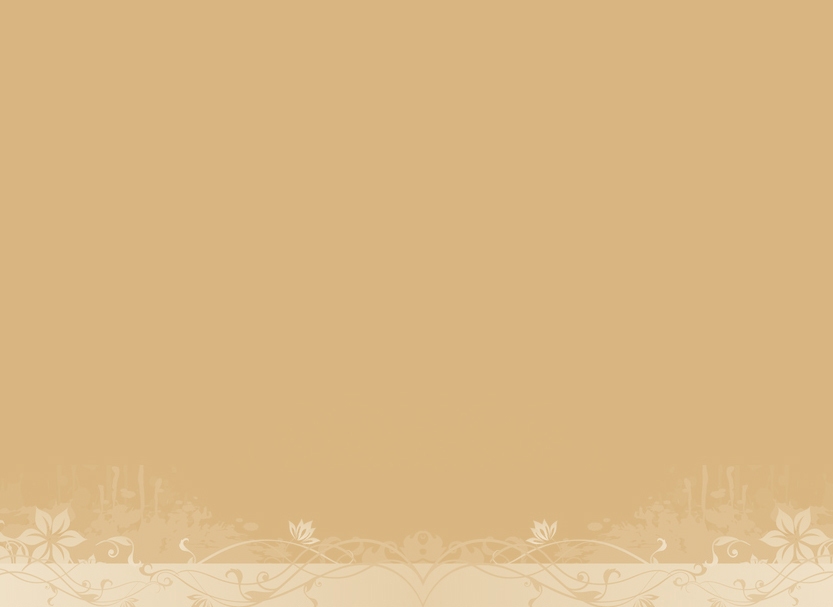 Наиболее известной из сформулированных Фибоначчи задач является 

"задача о размножении кроликов", 

которая привела к открытию числовой последовательности именуемой
"рядом Фибоначчи".
История возникновения прогрессии
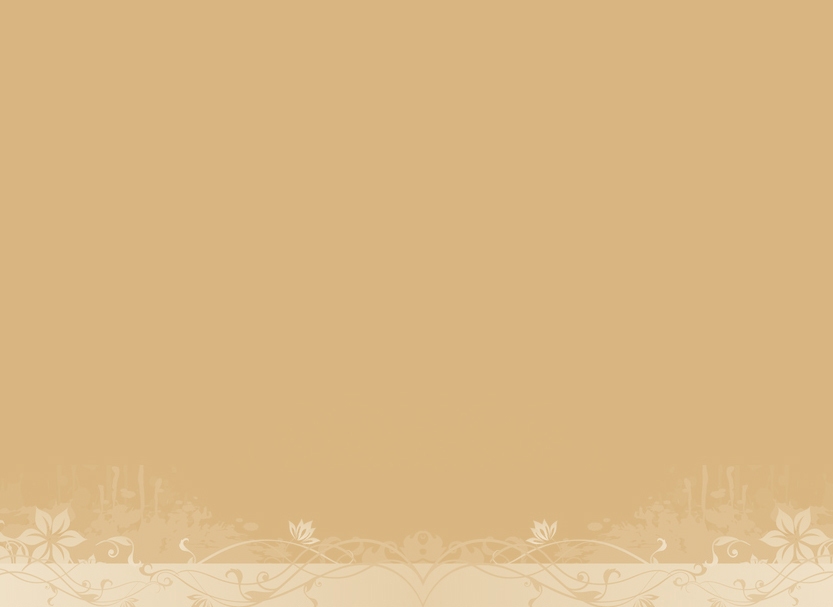 Задача о кроликах
Некто поместил пару кроликов в некоем месте, огороженном со всех сторон стеной, чтобы узнать, сколько пар кроликов родится при этом в течении года, если природа кроликов такова, что через месяц пара кроликов производит на свет другую пару, а рождают кролики со второго месяца после своего рождения.
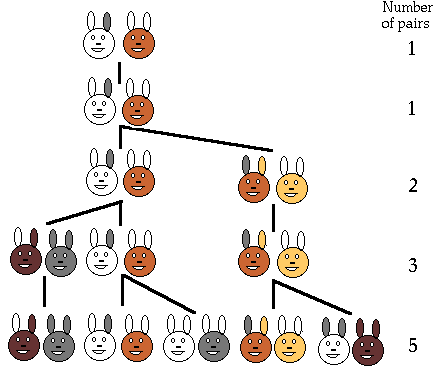 История возникновения прогрессии
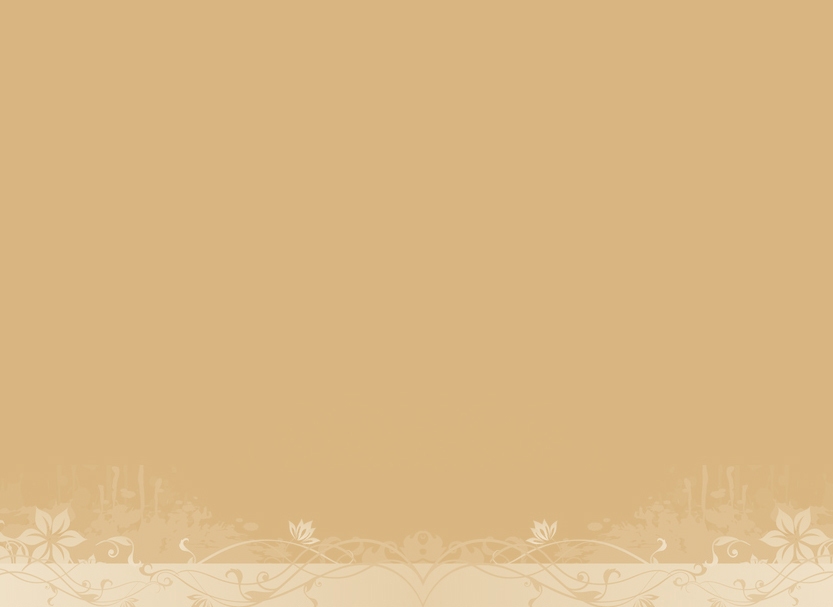 Никола Шюке
Общее правило для суммирования любой конечной геометрической прогрессии встречается в его книге «Наука о числах», которая была выпущена в свет в 1484 году.
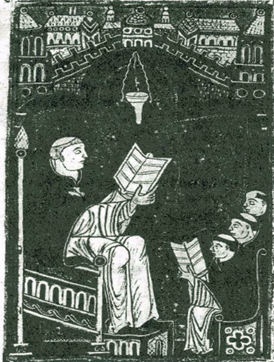 История возникновения прогрессии
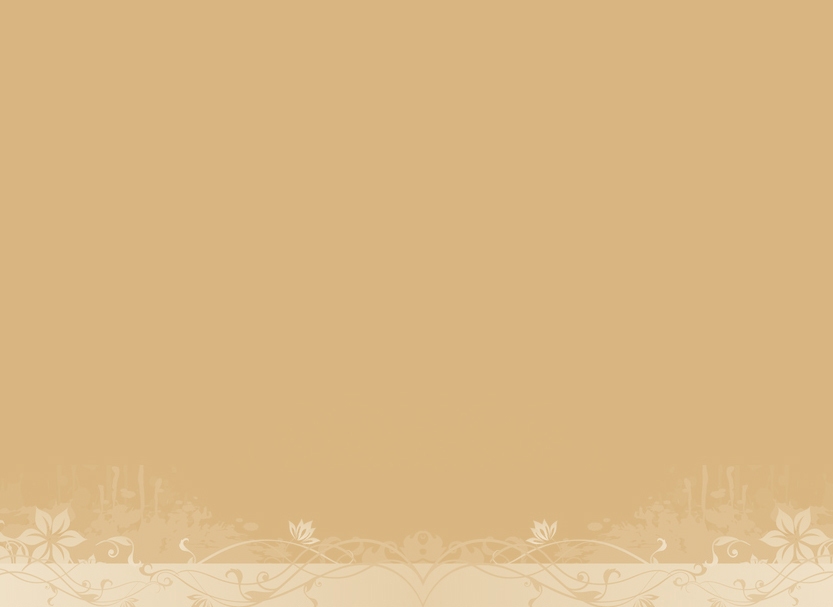 Пьер де Ферма
Несколькими математиками (среди них был французский математик Пьер де Ферма) в первой половине XVII века. была выведена общая формула для вычисления суммы любой бесконечно убывающей прогрессии.
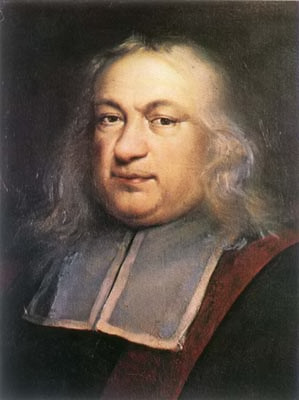 История возникновения прогрессии
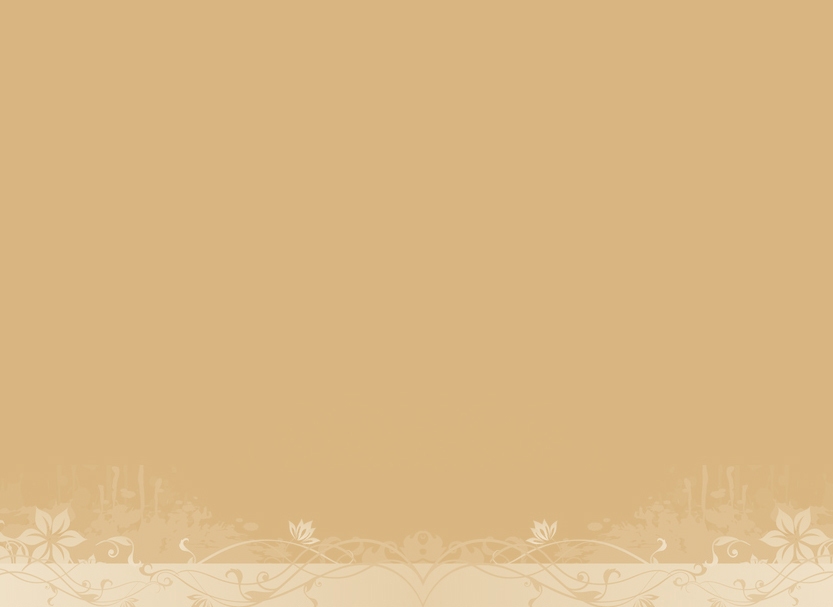 Карл Фридрих Гаусс (1777-1855)
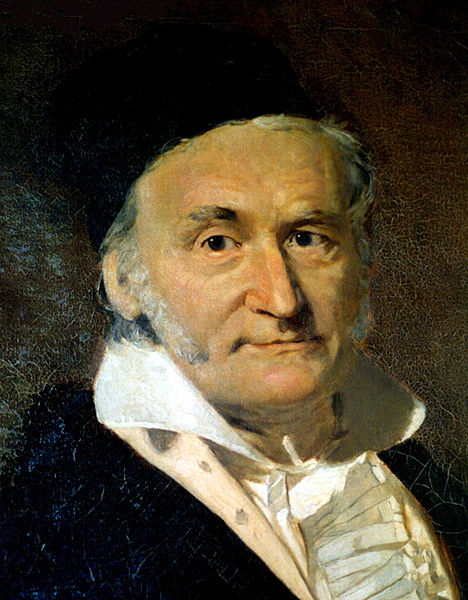 В Германии молодой Карл Гаусс нашел моментально сумму всех натуральных чисел от 1 до 100, будучи ещё учеником начальной школы.

1+2+3+4+…+98+99+100 = (1+100)+(2+99)+(3+98)+…+(50+51)=
=101x50 = 5050.
История возникновения прогрессии
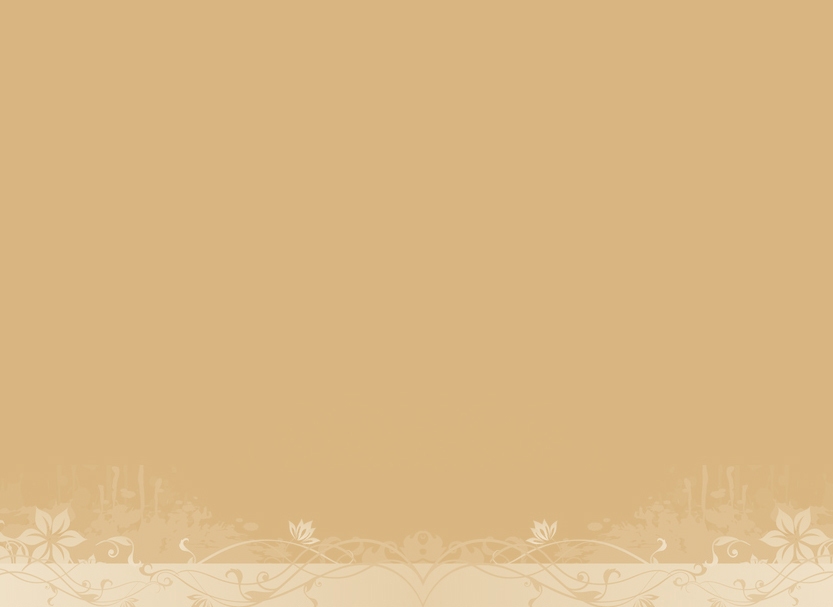 Прогрессии в жизни
В конце ХVII - начале ХVIII вв. в Германии для расчета темперированного музыкального строя была применена геометрическая прогрессия.
Во Франции в 1805 г. размеры типографского шрифта были установлены в соответствии с геометрической прогрессией.
История возникновения прогрессии
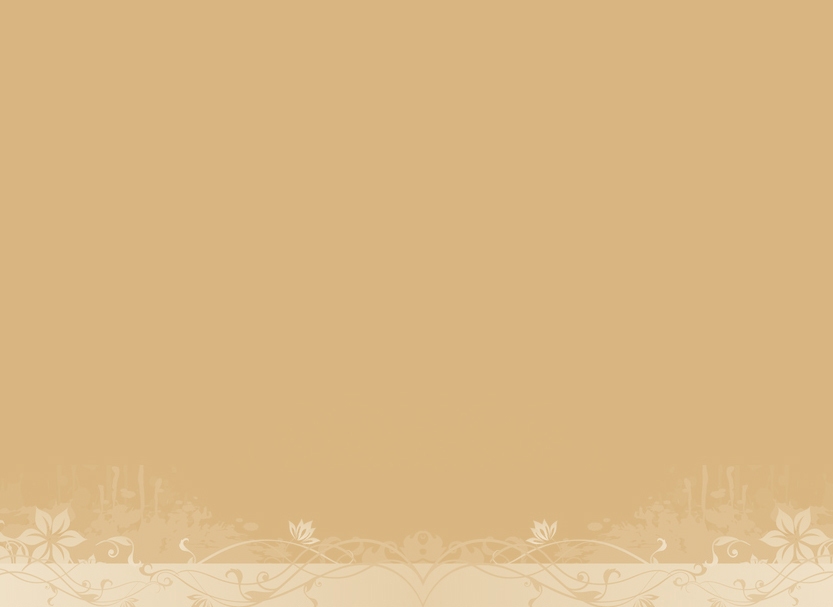 Вывод
Арифметические и геометрические прогрессии были известны еще с давних времен ,но нельзя точно сказать кто первый их открыл. Прогрессиями не исчерпывается всё разнообразие числовых последовательностей.
История возникновения прогрессии
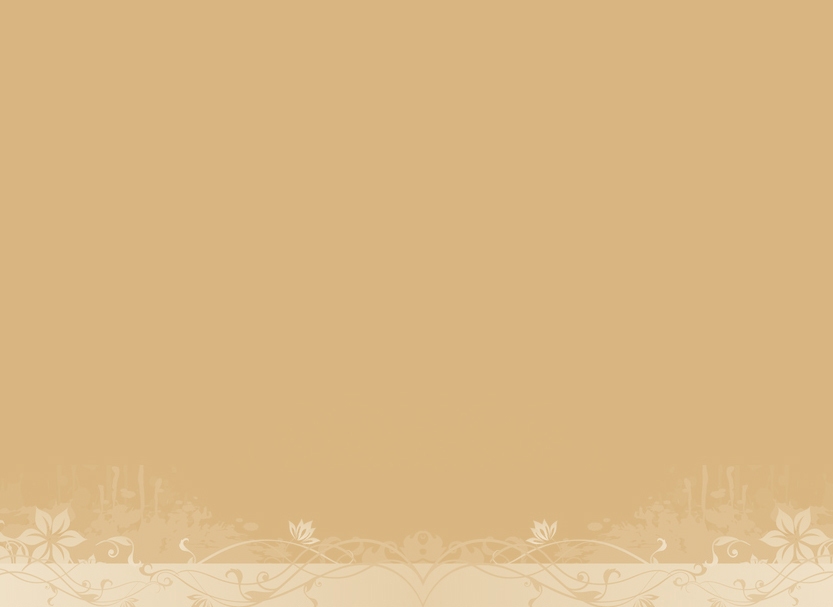 Источники информации
http://ru.wikipedia.org/
http://mirurokov.ru/
http://nsportal.ru/
http://festival.1september.ru/
История возникновения прогрессии